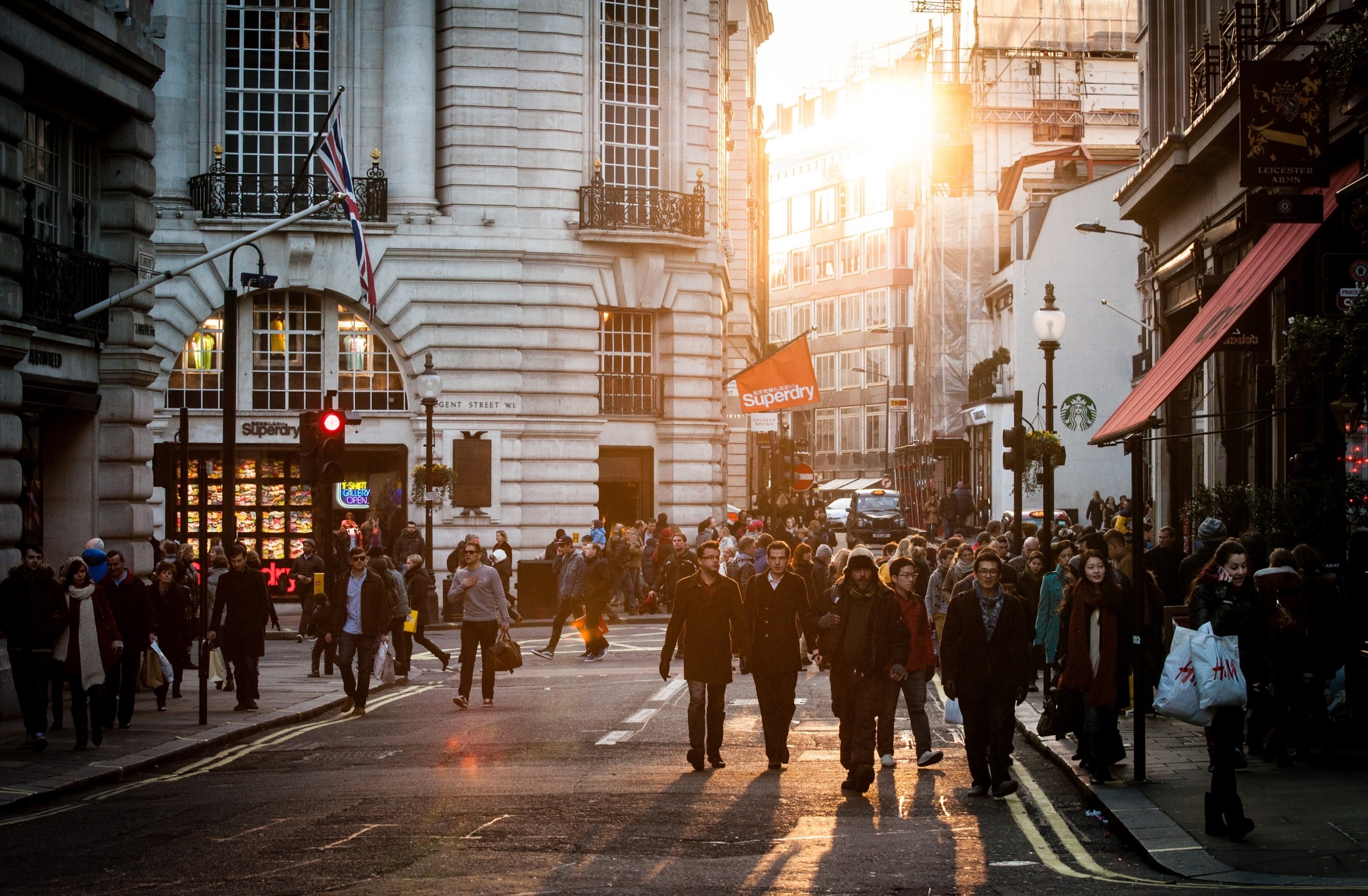 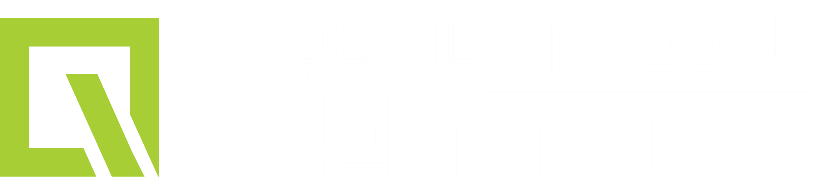 Anglický
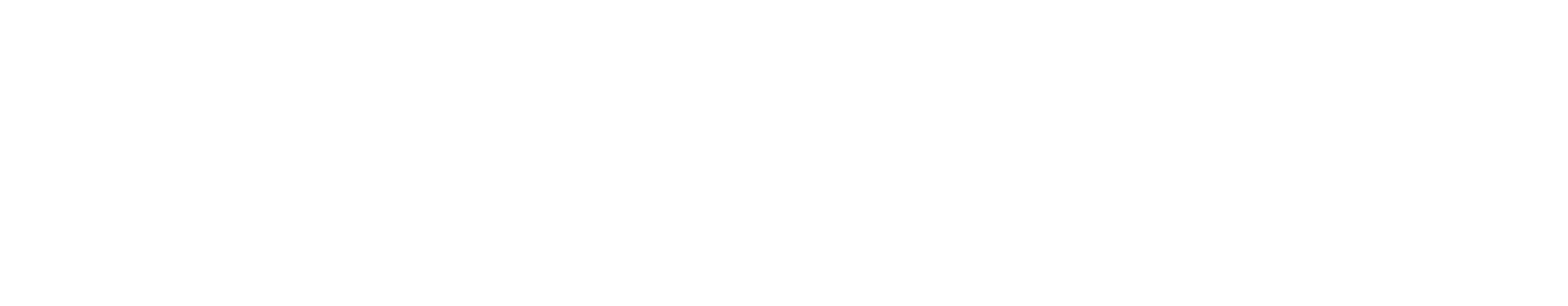 jazyk
Bc. Zuzana Slavíková
Souhrn minulých lekcí
Představení

Baamboozle

Co jste doposud dělali?

Zopakování slovíček
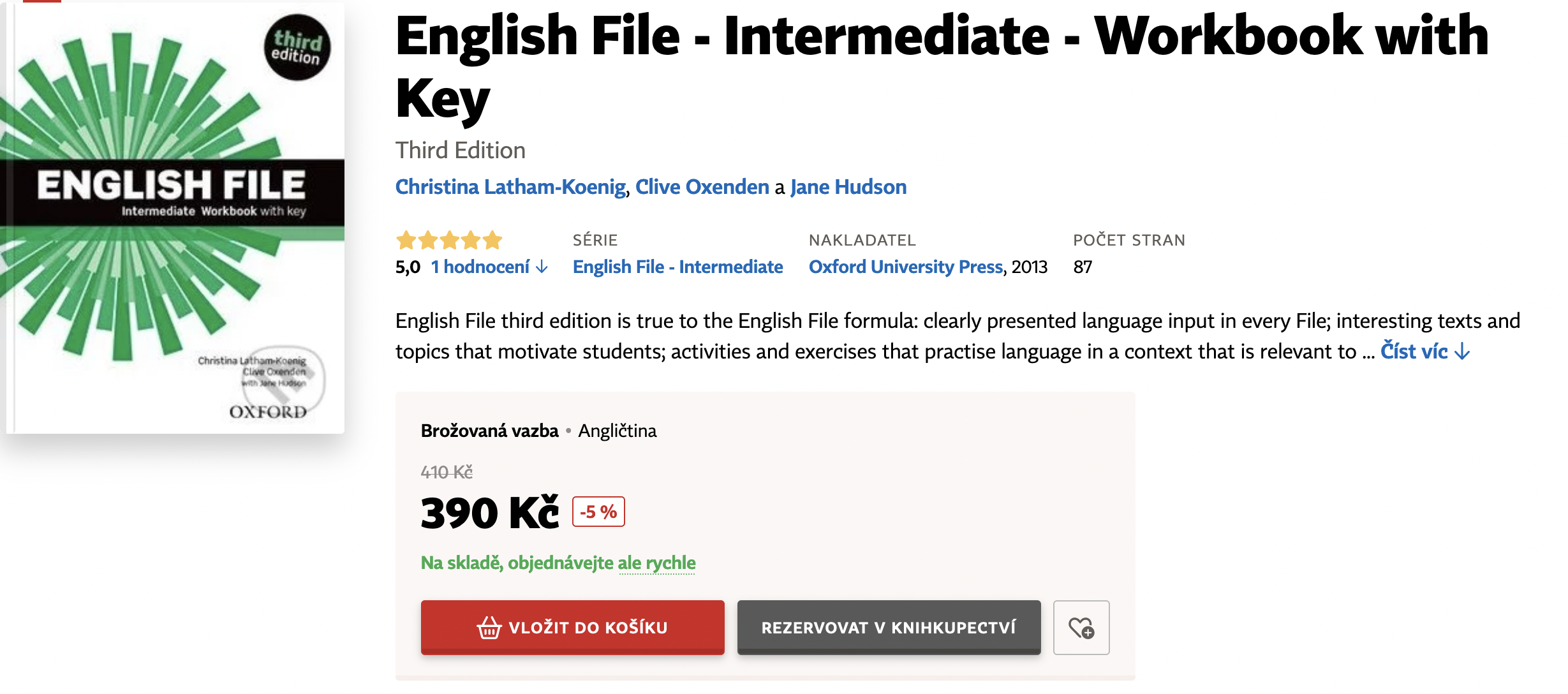 2
Dnešní lekce
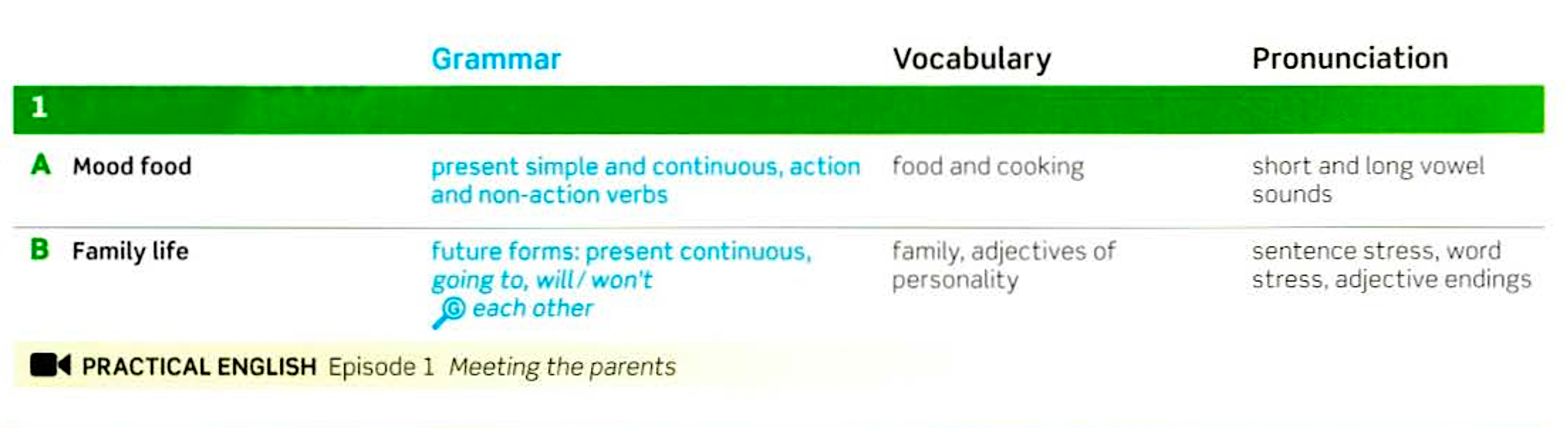 3
Obsah lekce
4
1A Grammar: present simple
= přítomný čas prostý

použití: referuje k opakovaným, dlouhodobým dějům, stavům a faktům
tvorba:
kladný tvar
sloveso v infinitivu (ale bez “to”)
skladba věty –> podmět + sloveso + předmět
!! výjimky u 3. os. j. č. 
přidává se koncovka -s; končí-li na sykavku, tak se přidává -es 
koncové Y se změkčuje –> I study. She studies.
nepravidelná slovesa: do –> does; go –> goes; have –> has

příklady: 
	I sleep every day. 			We sleep every day.
	You sleep every day. 			You sleep every day.
	He/She/It sleeps every day.		They sleep every day.
Student’s Book; p. 7
5
1A Grammar: present simple
= přítomný čas prostý

použití: referuje k opakovaným, dlouhodobým dějům, stavům a faktům
tvorba:
záporný tvar
sloveso být –> přidáme zápor not; např. I am not sad. 
významová slovesa –> musíme využít pomocné sloveso do; např. I do not swim.
!! u 3. os. j. č. se do mění na does; např. He does not like studying.
!! pozor na dvojitý zápor – v AJ neexistuje; “nikdy nechodím”  I never don’t go.  I never go.

otázka
sloveso být –> tvoří se tzv. inverzí – převrátíme slovosled podmětu a slovesa 
(I am → am I, he is → is he…); např. Are they happy?
významové sloveso –>  pro inverzi je nutné použít pomocné sloveso do, které se umístí před podmět, hlavní sloveso zůstává na svém místě; např. Do you speak English?
!! u 3. os. j. č. platí do –> does
Student’s Book; p. 7
6
1A Grammar: present continuous
= přítomný čas průběhový 

použití: používáme pro události, které se právě odehrávají, může se jednat i o děje dlouhodobějšího vymezení, které jsou v době, kdy o nich mluvíme, pravdivé, ale zároveň jsou pouze dočasné 
tvorba:
kladný tvar
přítomný čas slovesa být + významové sloveso v –ing tvaru
!! pokud infinitiv slovesa končí na –e, tak koncové E odpadá
!! někdy dochází ke zdvojení koncové souhlásky (stává se u jakékoliv koncovky)
v případě, že infinitiv jednoslabičného slovesa končí na souhlásku, před níž je jedna samohláska
např. shop –> shopping; sit –> sitting

příklady: 
	I am sleeping.		We are sleeping.
	You are sleeping.		You are sleeping.
	He/She/It is sleeping.		They are sleeping.
Student’s Book; p. 7
7
1A Grammar: present continuous
= přítomný čas průběhový 

použití: používáme pro události, které se právě odehrávají, může se jednat i o děje dlouhodobějšího vymezení, které jsou v době, kdy o nich mluvíme, pravdivé, ale zároveň jsou pouze dočasné 
tvorba:
záporný tvar
za sloveso být přidáme not + významové sloveso v infinitivu (ale bez “to”) 

otázka
pokud tvoříme otázku se slovesem být, přehodíme pouze podmět s přísudkem
významové sloveso zůstává v -ing formě

příklady: 
He isn’t playing football.
Are you swimming right now? Yes, I am./No, I’m not.
Student’s Book; p. 7
8
1A Grammar: pop quiz
Complete the sentences using the correct form of the present tense.1. We ______________________ our break now, Mr. Miller. (TAKE)2. She ______________________ for Liverpool later in the day (LEAVE).3. The actor usually ______________________ a lot of fan mail, because he’s so famous. (GET)4. The car ______________________ oil. Can you repair it? (LOSE)5. Dorothy ______________________ reading good books during her holidays. (LOVE)6. My brother ______________________ Italy at the moment (TOUR).7. They ______________________ a game of cards right now. (HAVE)8. I ______________________ a hat today because there’s a very special event in town. (WEAR)9. Such bad behaviour always ______________________ me mad. (MAKE)10. Unpopular songs ______________________ very well. (NOT SELL)
11. She usually ______________________ out with her friends on Saturday evenings. (GO)12. What ______________________ , Mum? – It smells so good! (YOU BAKE)13. ______________________ to the bridge club? (YOU BELONG)14. The children ______________________ playing in the hut whenever we’re at our weekend house. (ENJOY)15. ______________________ if I ask you a question? (YOU MIND)
9
1A Pronunciation: short and long vowel sounds
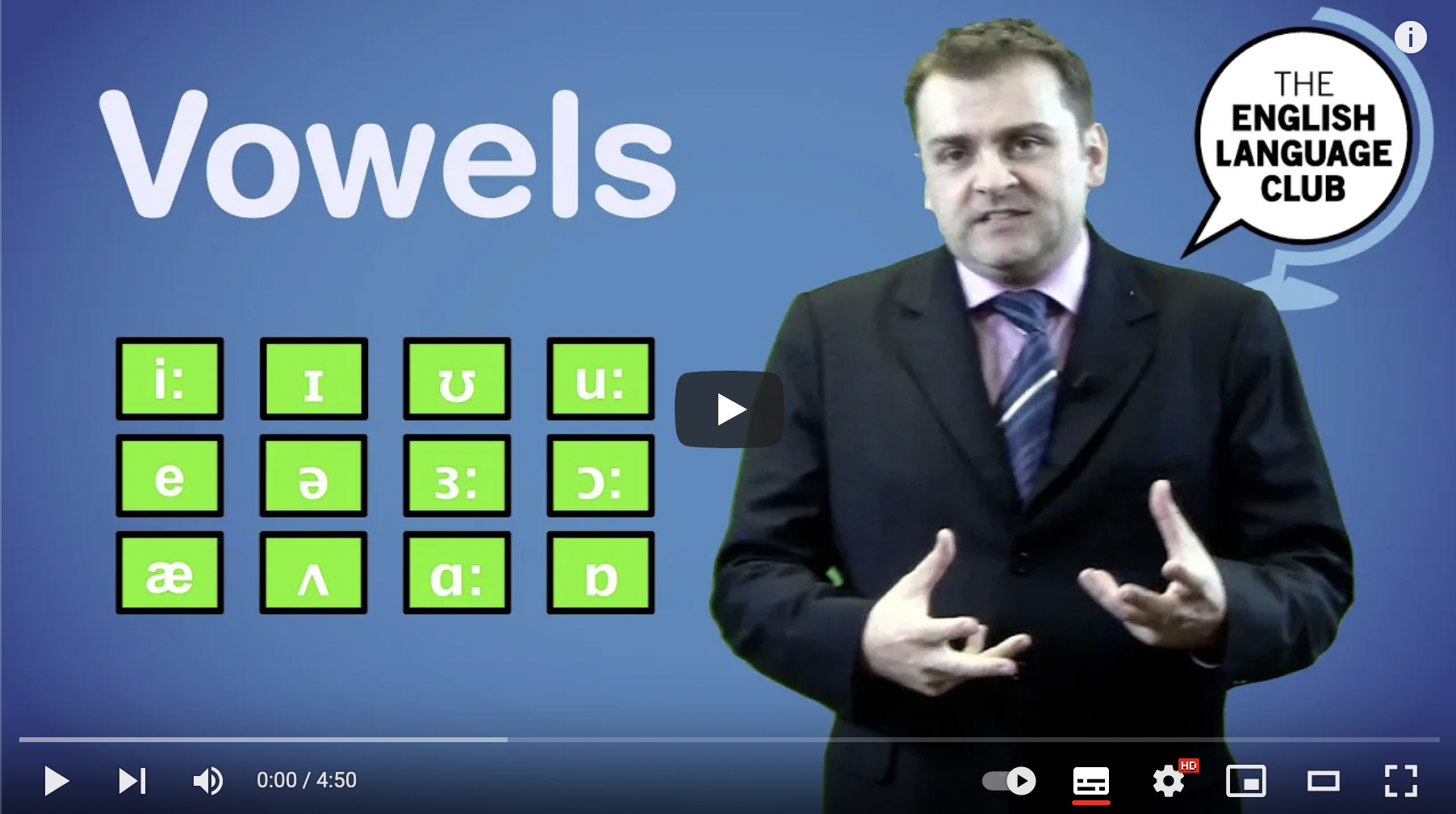 https://www.youtube.com/watch?v=72M770xTvaU
https://www.youtube.com/watch?v=JfwVXfl0EnI (full phonetic chart explained)
Student’s Book; p. 4
10
1A Pronunciation: short and long vowel sounds
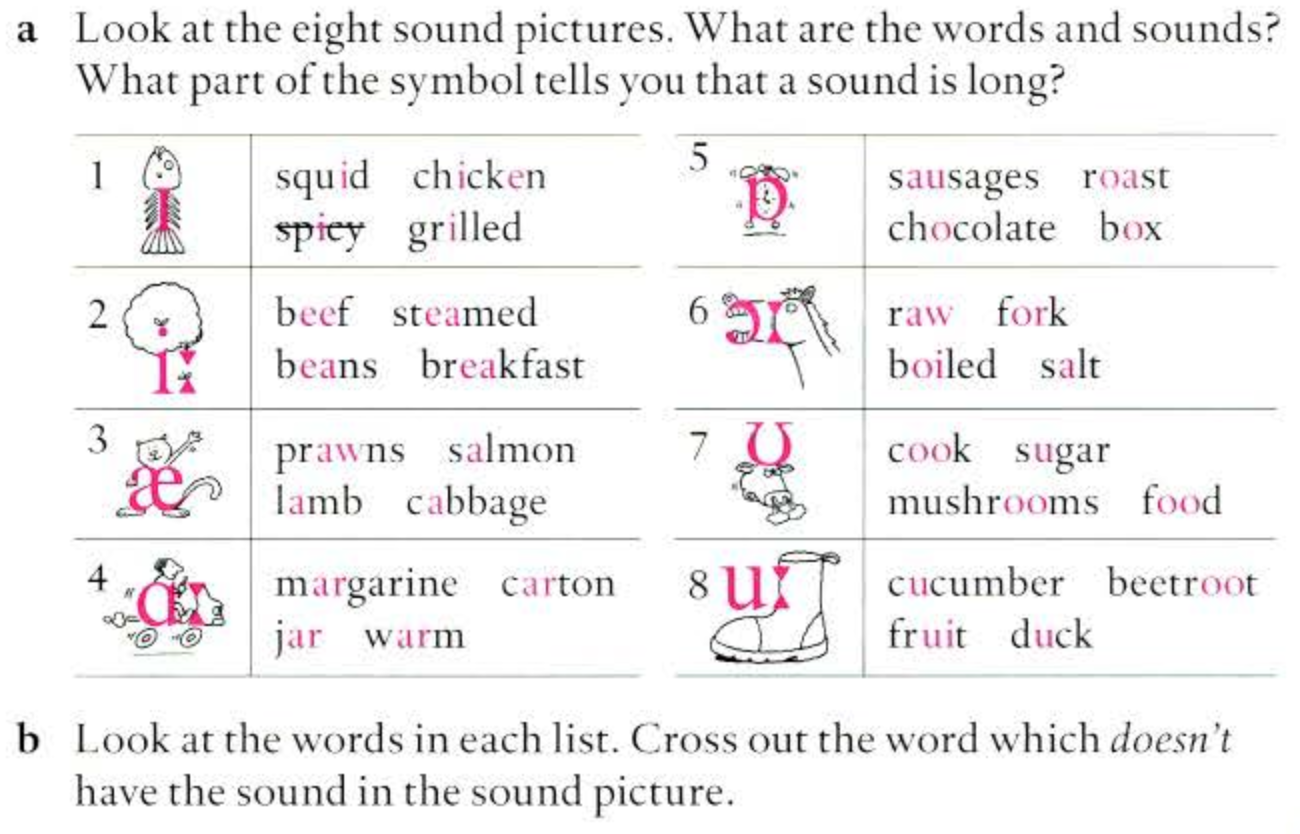 Student’s Book; p. 4
11
1A Vocabulary: food and cooking
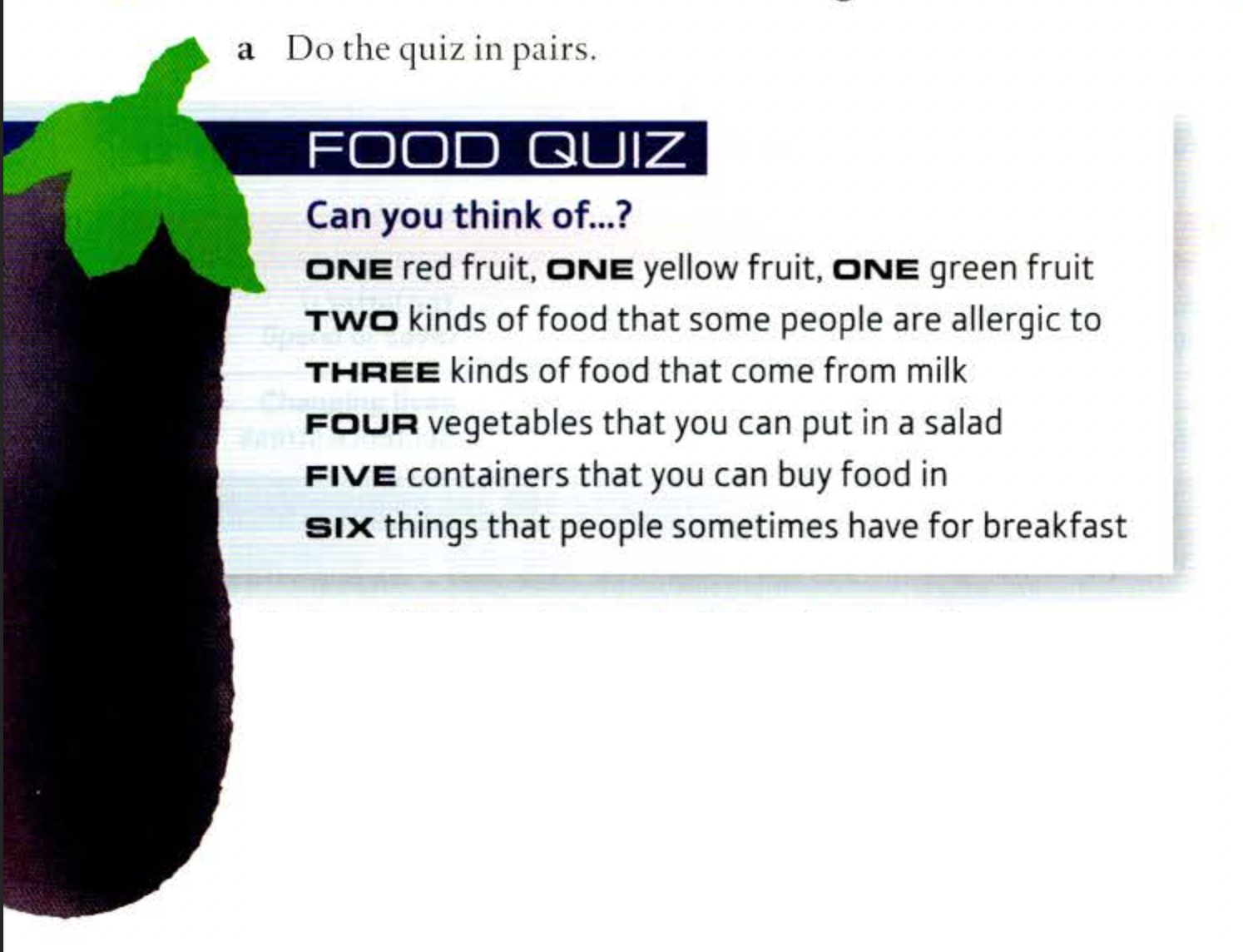 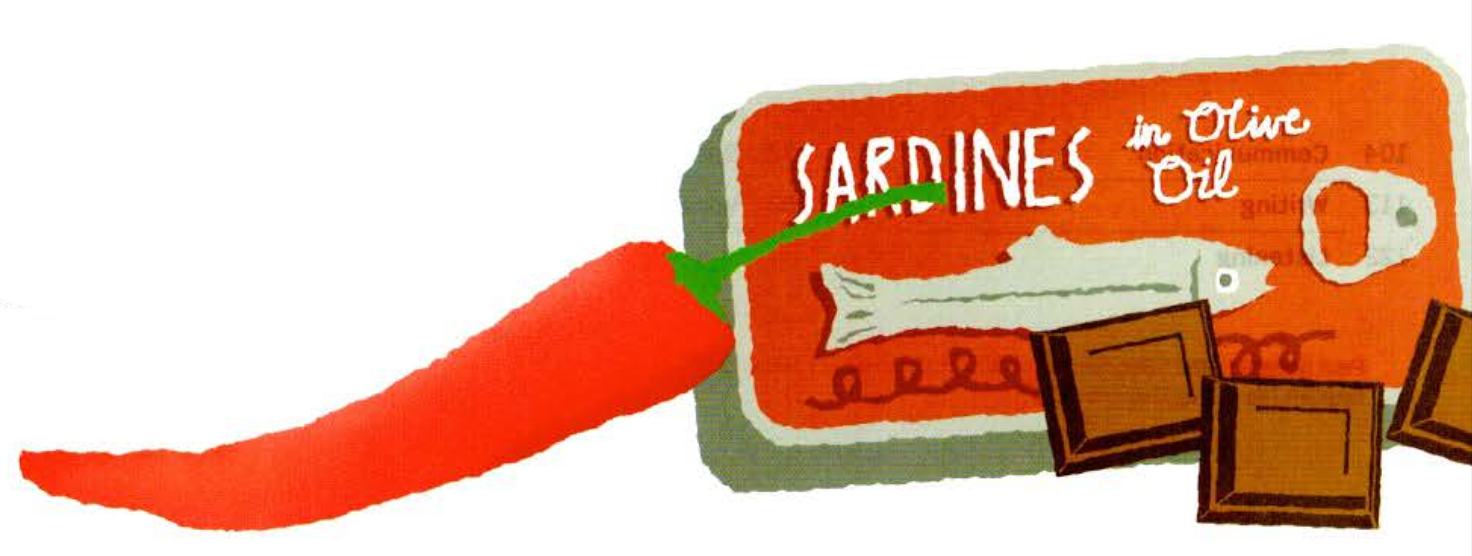 Vocabulary bank (Student’s book; p. 152)
Student’s Book; p. 4
12
1A Vocabulary: food and cooking
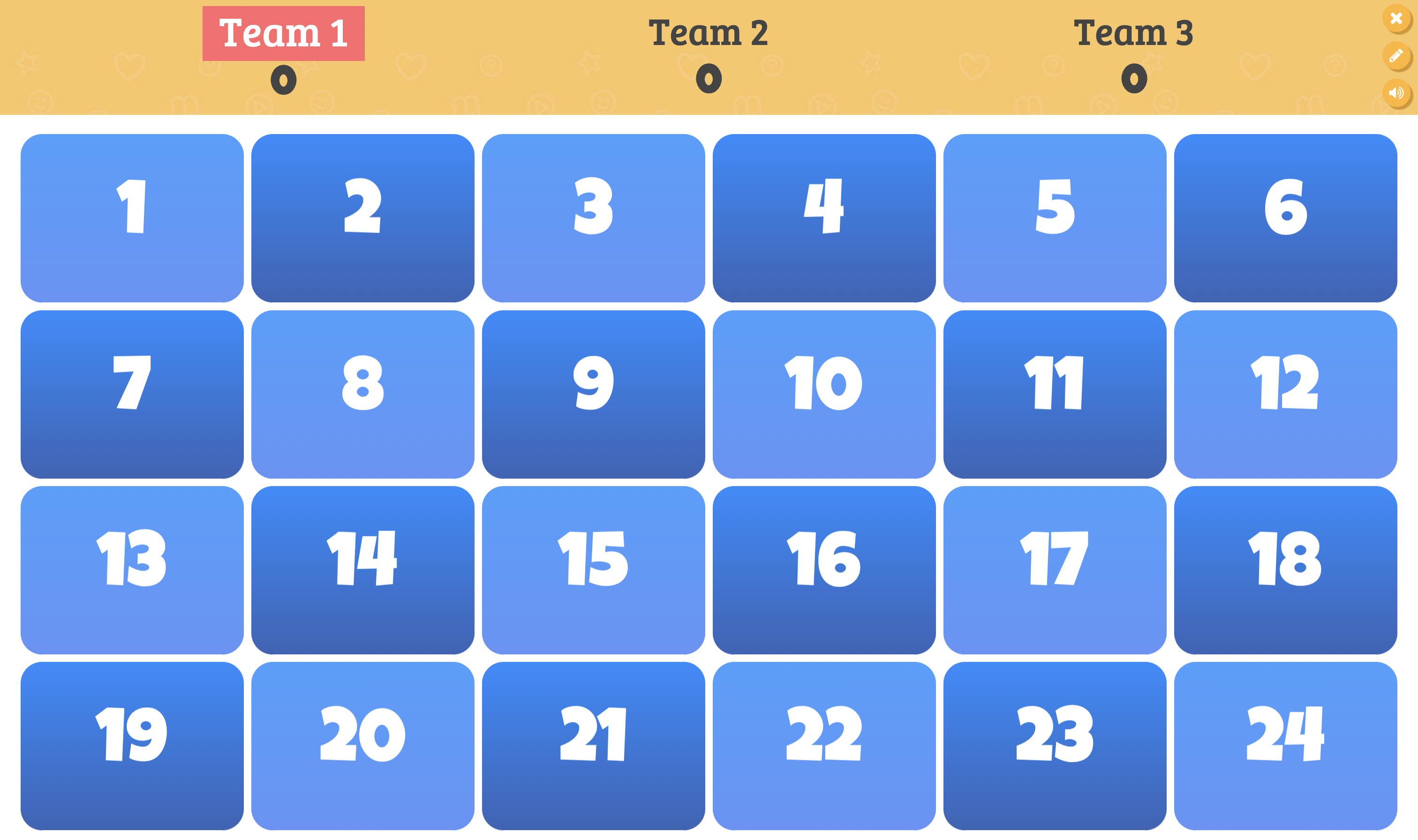 https://www.baamboozle.com/bigclassic/890365/3
Student’s Book; p. 4
13
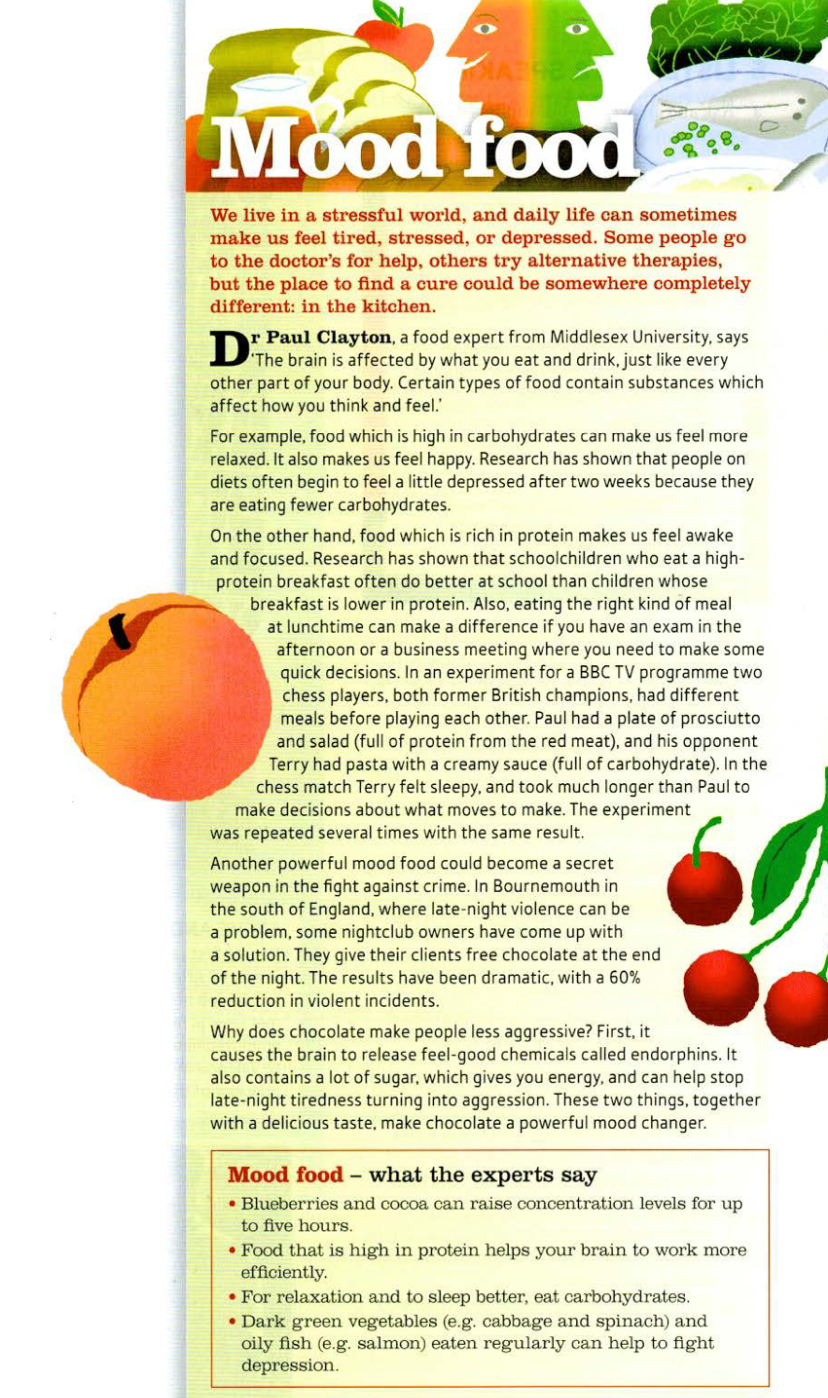 1A Reading
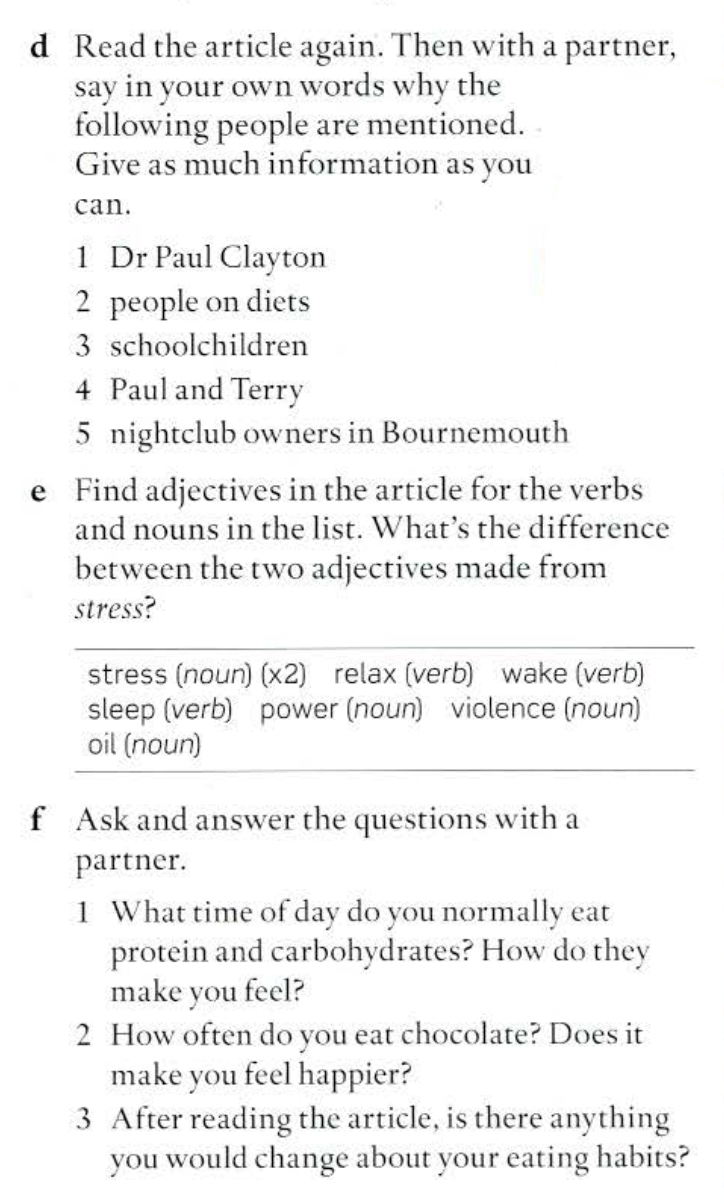 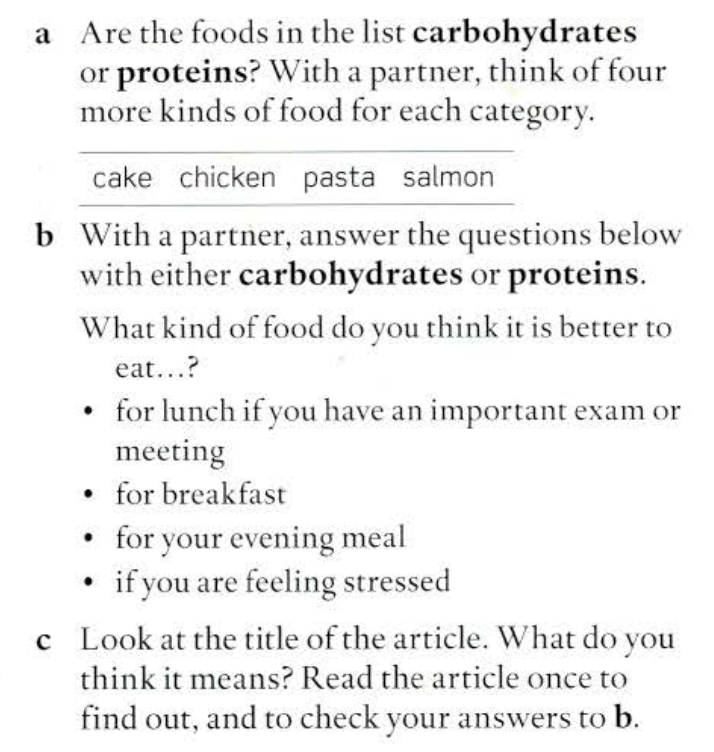 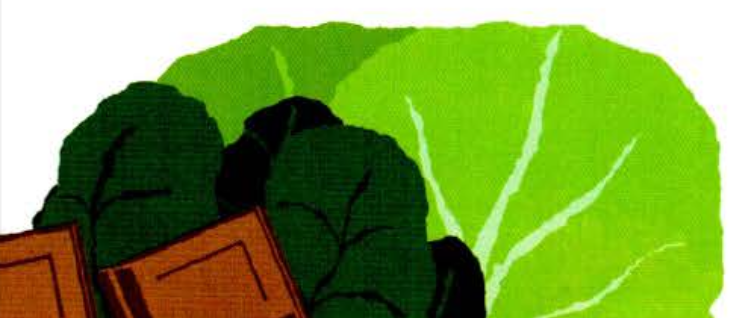 Student’s Book; p. 5
14
1A Speaking
handout #1
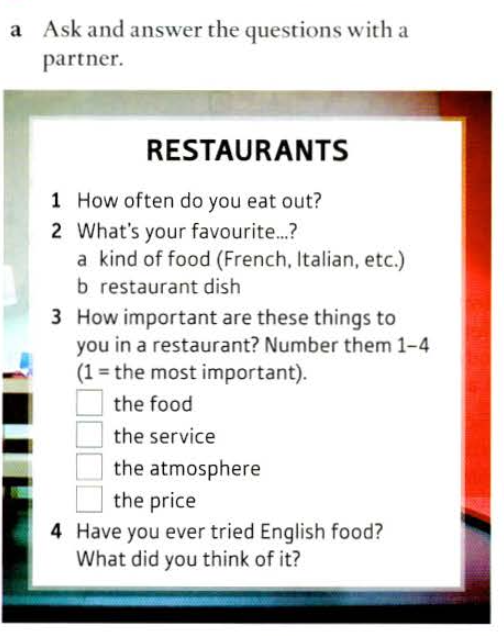 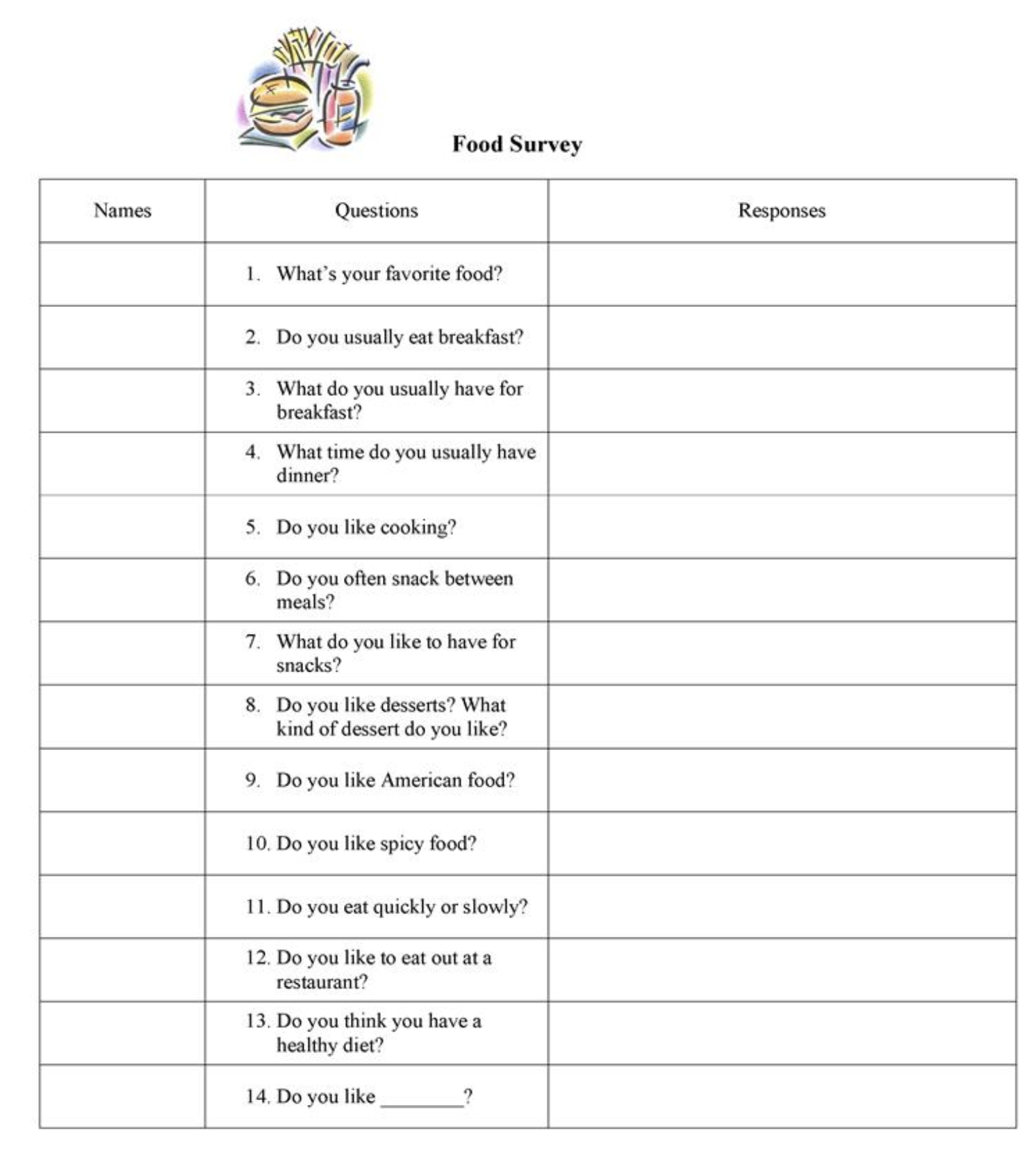 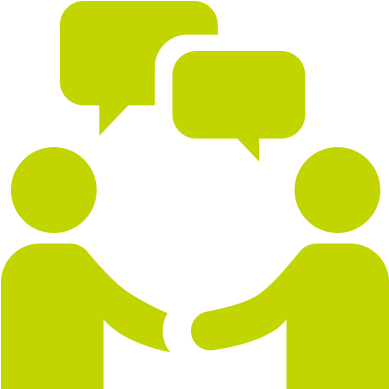 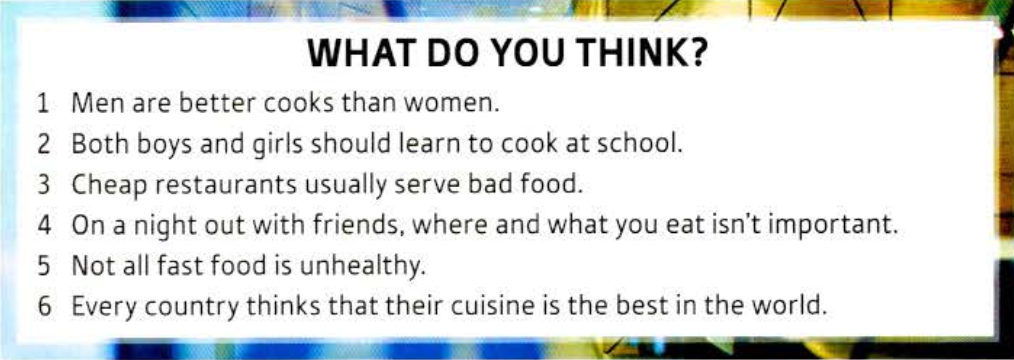 Student’s Book; p. 6
15